স্বাগত
পরিচিতি
শিক্ষক
পাঠ 




শ্রেণি: দশম
বিষয়ঃ তথ্য ও যোগাযোগ প্রযুক্তি
অধ্যায়ঃ ০১
*ই-লার্নিং ও বাংলাদেশ*
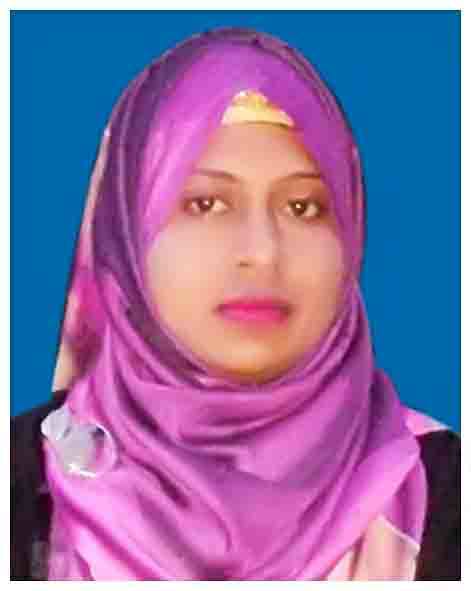 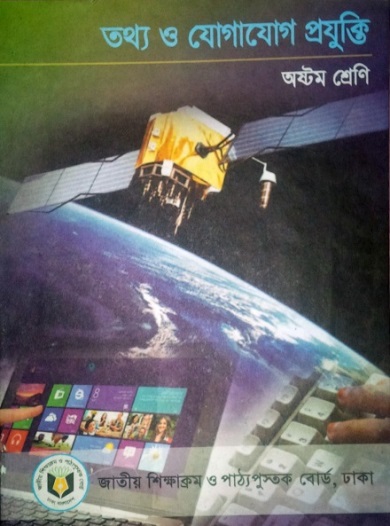 শামীমা সুলতানা 
সহকারী শিক্ষক, তথ্য ও যোগাযোগ প্রযুক্তি 
প্রাণ-আরএফএল পাবলিক স্কুল।
আজকের পাঠ…
ই-লার্নিং এবং বাংলাদেশ
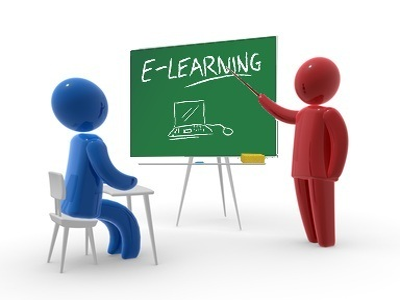 শিখনফল
এই পাঠ শেষে শিক্ষার্থীরা…
১। ই-লার্নিং-এর ধারণা ব্যাখ্যা পারবে;
২। শিক্ষায় ই-লার্নিংএর ভূমিকা বর্ণনা করতে পারবে;
৩। বাংলাদেশে ই-লার্নিংএর অবস্থা চিহ্নিত করতে পারবে;
৪। বাংলাদেশে ই-লার্নিংএর ভূমিকা ব্যাখ্যা করতে পারবে।
ই-লার্নিং
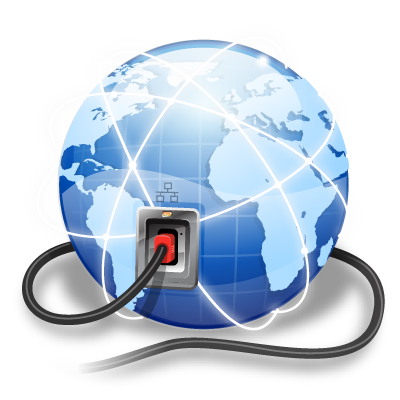 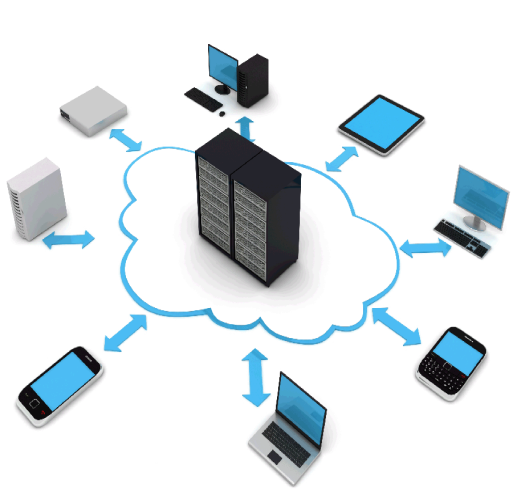 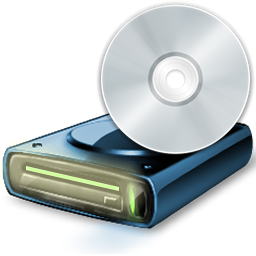 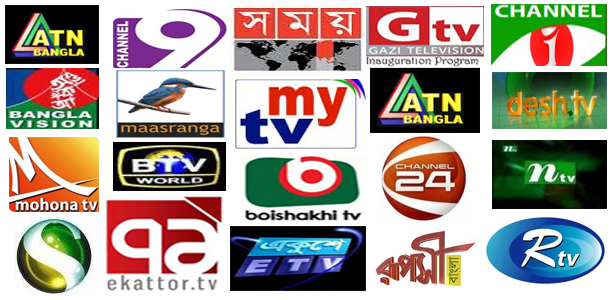 সিডিরম
ইন্টারনেট
নেটওয়ার্ক
টিভি চ্যানেল
ই-লার্নিং এর মাধ্যম
ই-লার্নিং
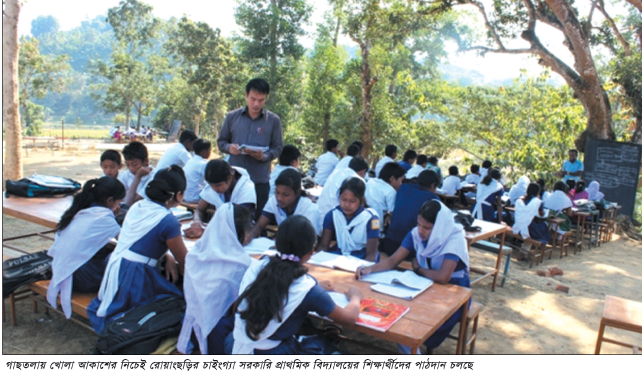 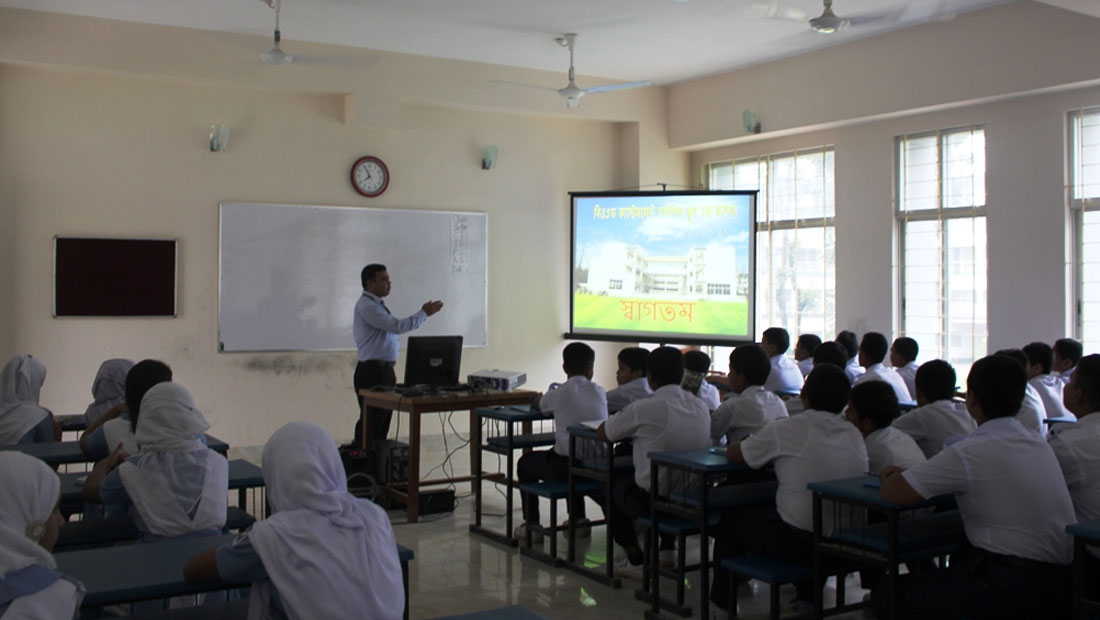 পাঠদান পদ্ধতি
ই-লার্নিং যন্ত্র ব্যবহার করে পাঠদান কার্যক্রম
ই-লার্নিং
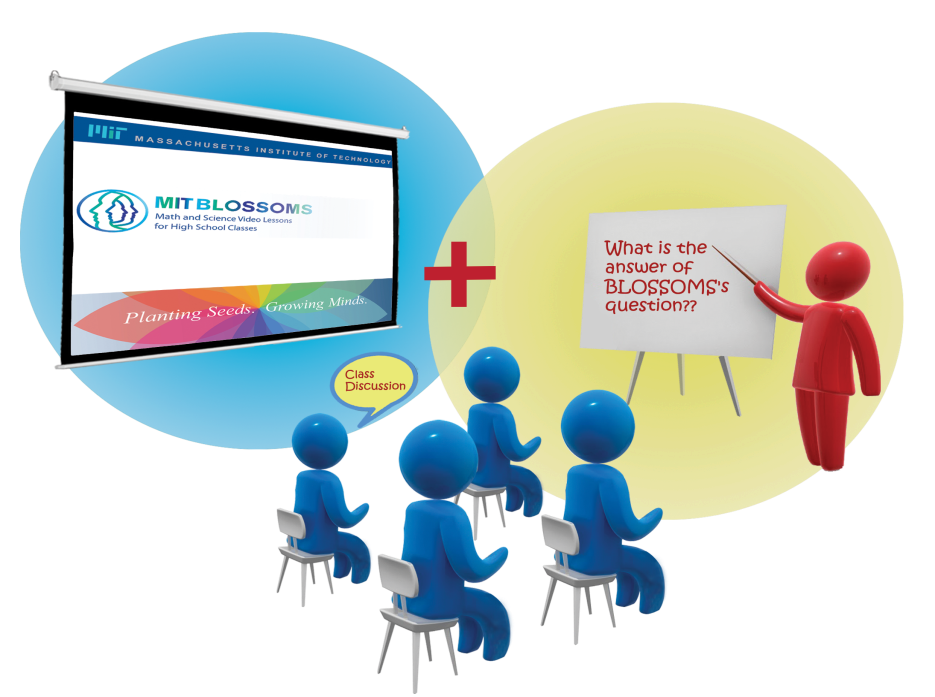 ই-লার্নিং যন্ত্র ব্যবহার করে পাঠদান
ই-লার্নিং কিন্তু মোটেও সনাতন পদ্ধতিতে পাঠদানের বিকল্প নয়, এটি সনাতন পদ্ধতির পরিপূরক।
জোড়ায় কাজ
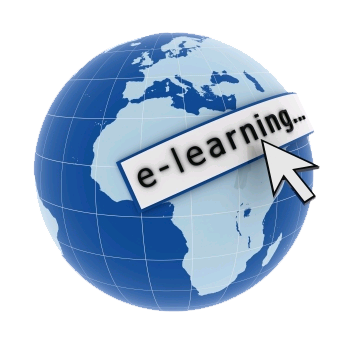 ই-লার্নিংএর মাধ্যমে শিক্ষা গ্রহণ করতে হলে কী কী মাধ্যম ব্যবহার করবে?
শিক্ষায় ই-লার্নিং এর ভূমিকা
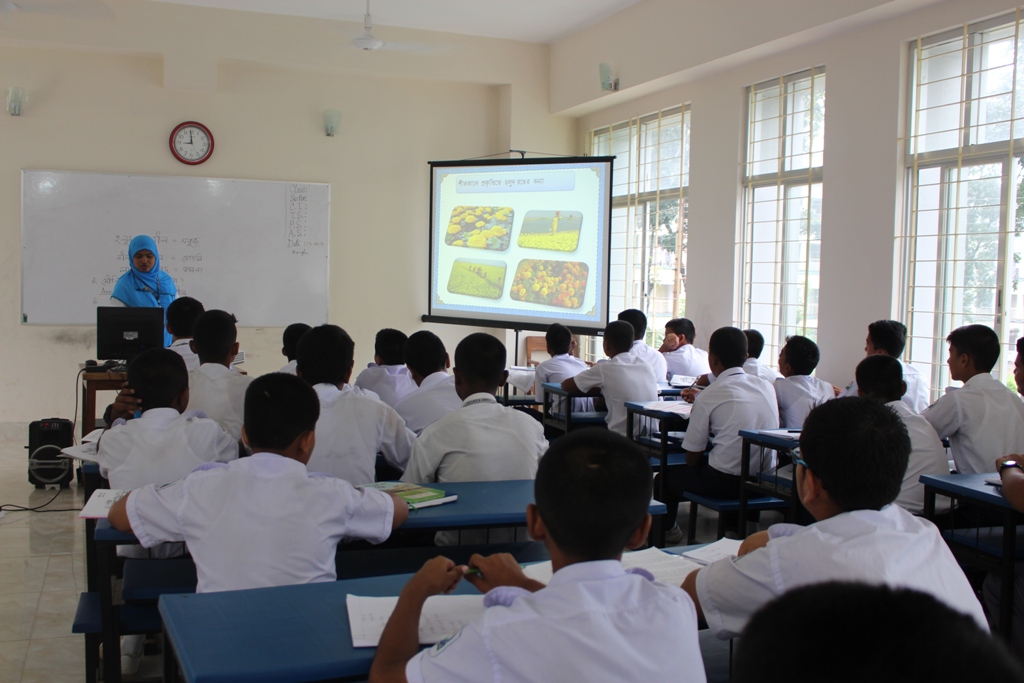 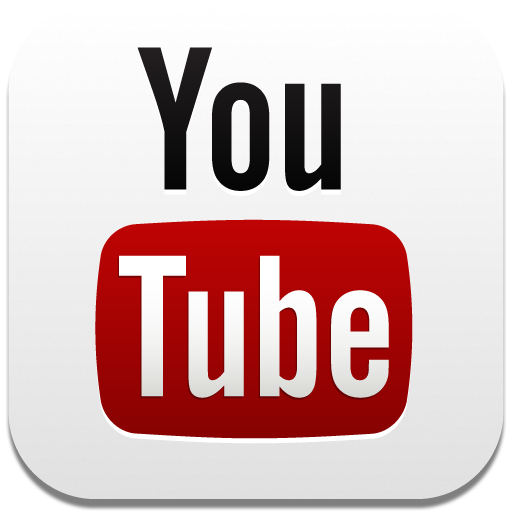 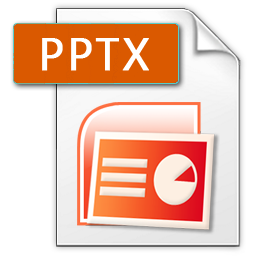 একজন শিক্ষক চাইলে নিজেই তার পাঠদানে সহায়তা করার জন্যে প্রয়োজনীয় বিষয়ের কন্টেন্ট তৈরি করতে পারেন এবং সেটি বার বার ব্যবহার করতে পারেন।
বিশ্বজুড়ে ই-লার্নিং
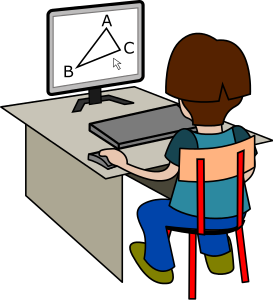 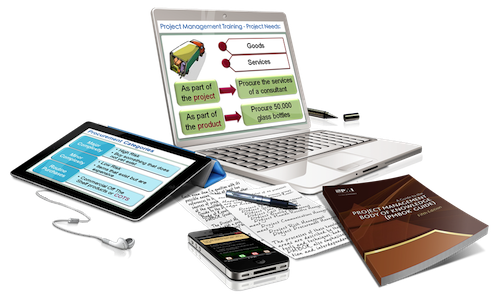 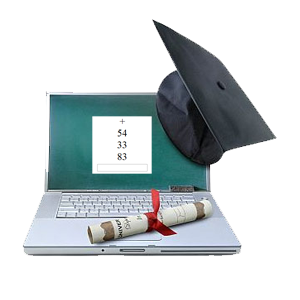 হোমওয়ার্ক জমাদান
অনলাইনে উন্মোক্ত কোর্স
অনলাইনে পরীক্ষা
বিশ্বজুড়ে ই-লার্নিং
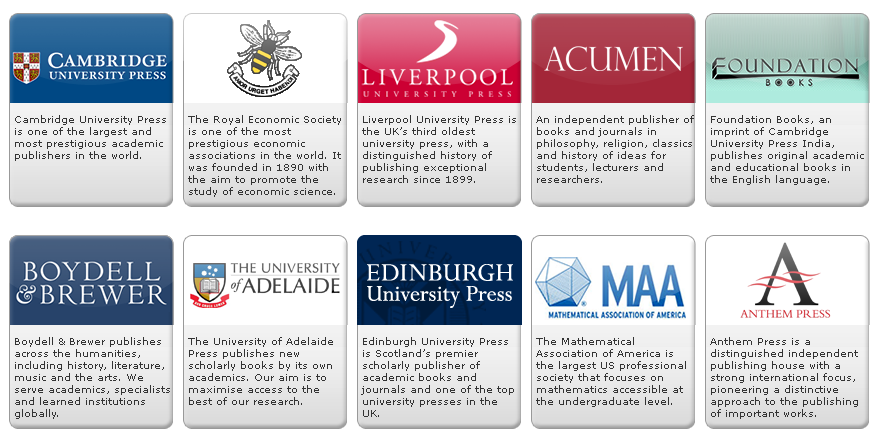 বাংলাদেশে ই-লার্নিং
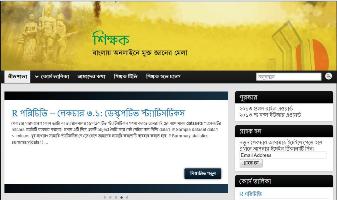 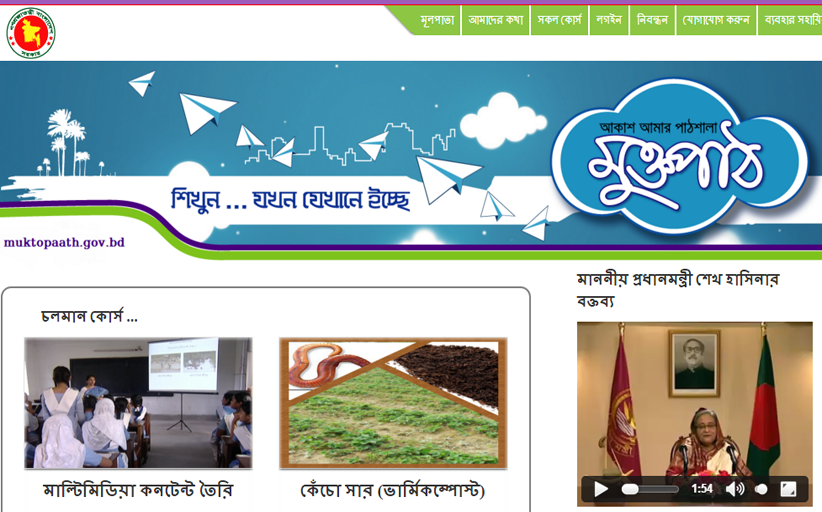 বাংলাদেশেও বিশ্বমানের ওয়েব পোর্টাল তৈরি হয়েছে
দলগত কাজ
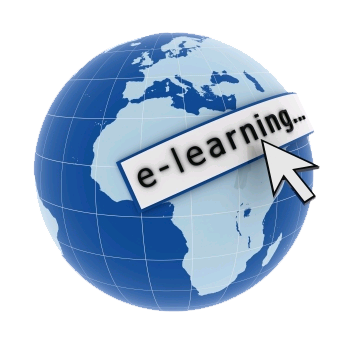 শিক্ষার মান বৃদ্ধিতে ই-লার্নিং কী ভূমিকা রাখতে পারে দলে আলোচনা করে উপস্থাপন কর।
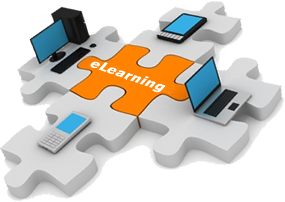 মূল্যায়ন
১। ই-লার্নিং কী?
২। কীভাবে ই-লার্নিং এর মাধ্যমে তুমি শিক্ষা গ্রহণ করবে?
৩। বাংলাদেশে ই-লার্নিং এর অগ্রগতি কীভাবে হচ্ছে?
বাড়ির কাজ
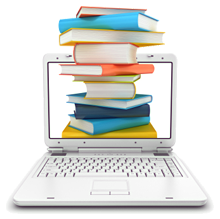 “ই-লার্নিং এর মাধ্যমে বাংলাদেশের শিক্ষা দ্রুত অগ্রগতি হবে” উক্তিটির বর্ণনা কর।
ধন্যবাদ
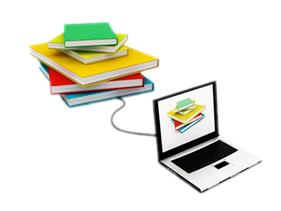